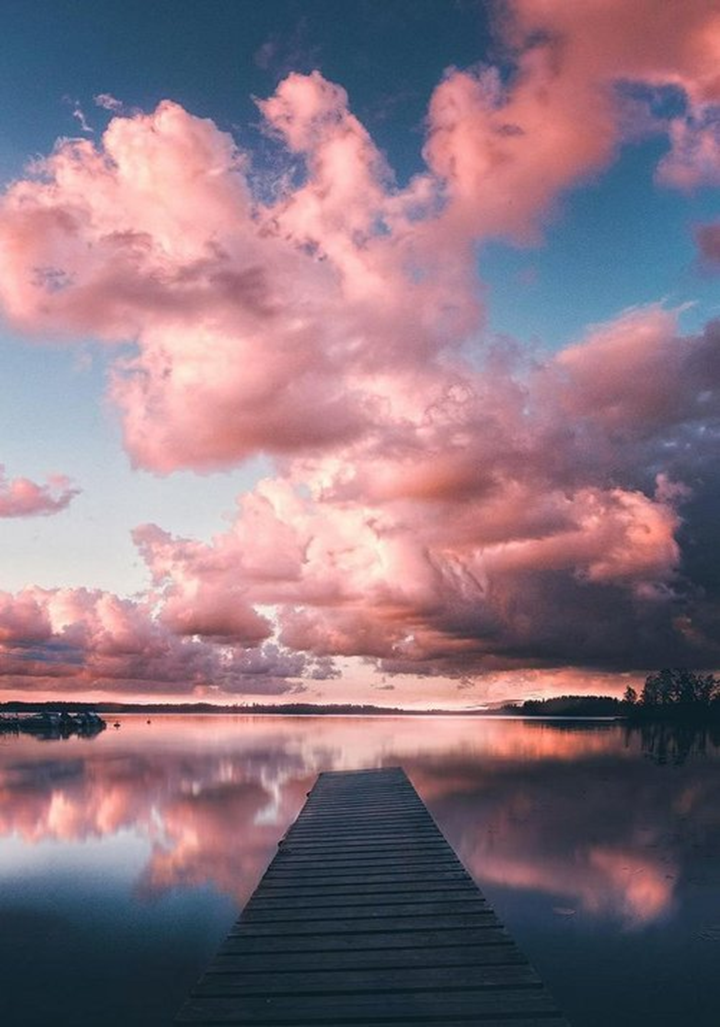 El Cuento vacío
Diana Terecita Rocha Perales
Línea de acción: Comunicación oral y escrita
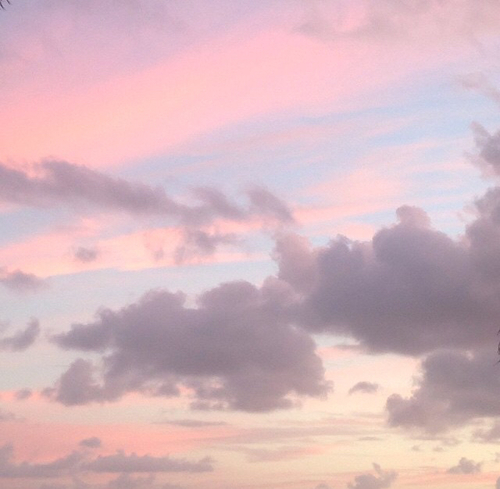 CADENAS
NO SE NECESITA ESTAR ATADO A ALGO PARA SER FELIZ.
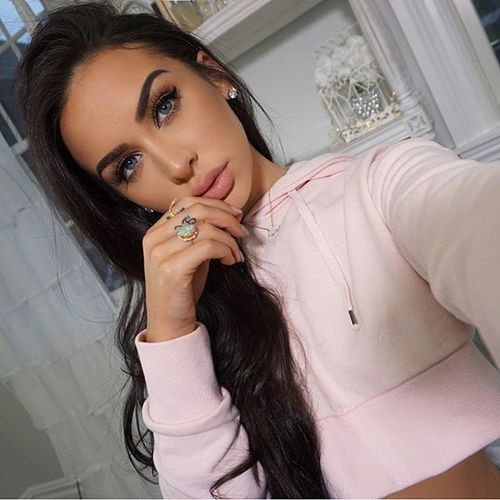 La historia comienza con una chica llamada Ellie, que vivía en la magnífica ciudad de Downtown.
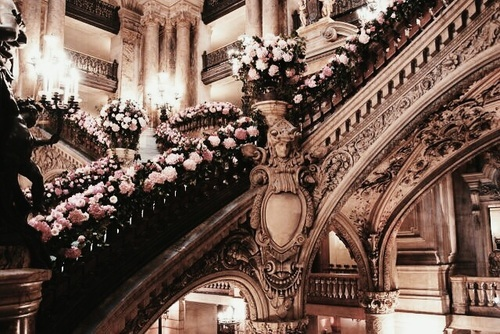 Ellie tenía lo que toda chica de su edad quería tener. Vivía en una casa con demasiados lujos, debido a que sus papás ganaban mucho dinero.
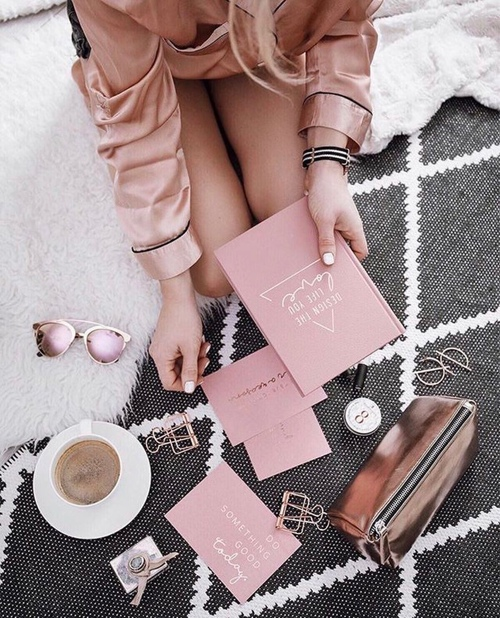 Sus padres le compraban todo lo que ella pedía, y sentía que por el poder de sus papás, ella lo podía tener todo.
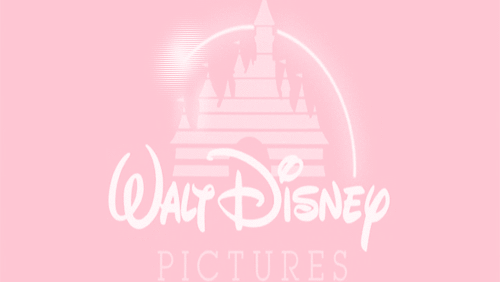 Hasta ella misma decía estar viviendo en un cuento de princesas, porque su vida era perfectamente maravillosa.
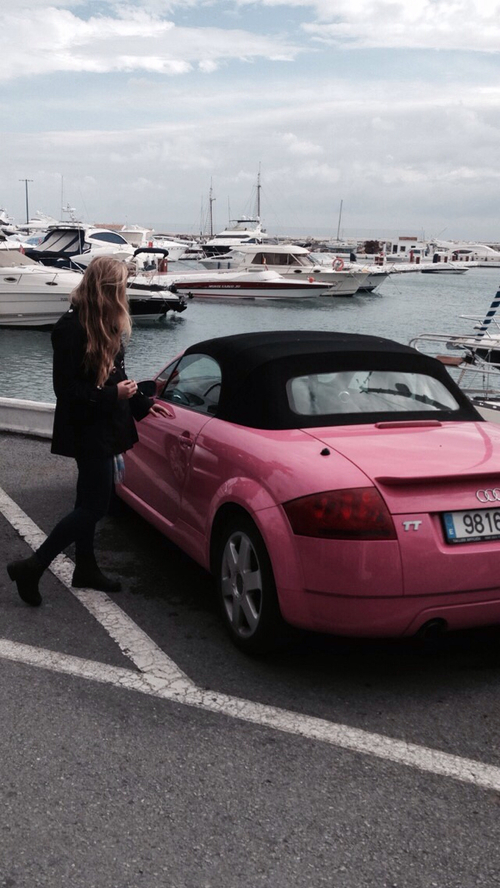 Le gustaba presumir con todo el mundo que ella era muy feliz por tener lo que ella quería. 
Pero había algo en su interior que la hacía sentir mal, y eso no se lo comentaba a los demás.
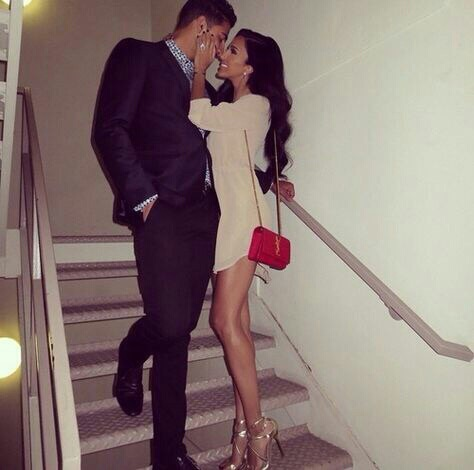 No era completamente feliz porque, los chicos que estaban con ella, sólo estaban por interés. Eso la hacía sentir sola.
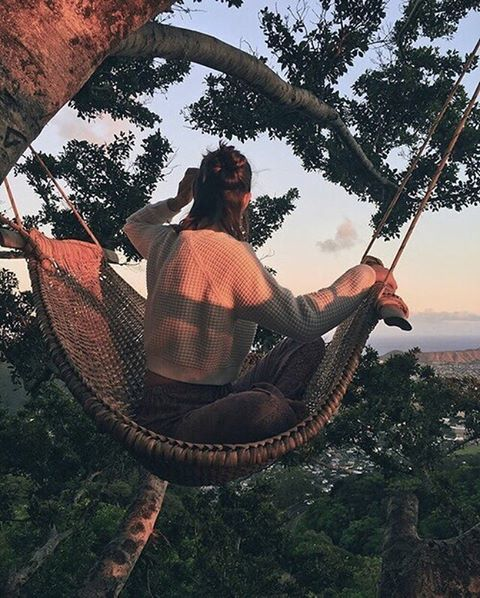 La hacía sentir sola porque no había alguien que la quisiera de verdad.
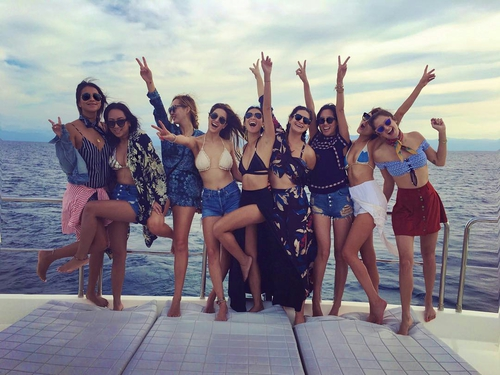 Hasta sus propias amigas estaban por interés. 
 Y eso era lo peor que le podía pasar, porque ella necesitaba a alguien para contarle lo que le estaba pasando.
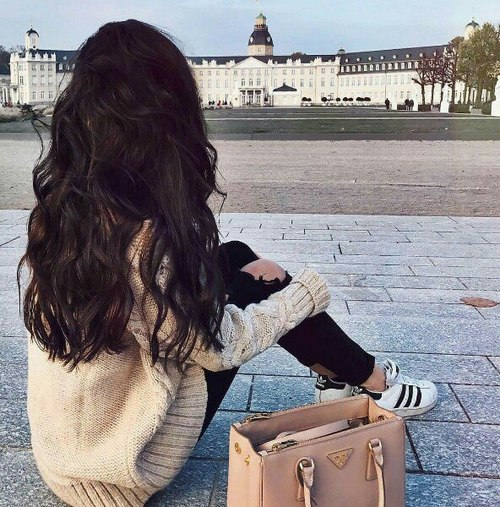 Un día se cansó de tener personas a su alrededor que no la valoraran y se alejó de todos yendo a un lugar tranquilo.
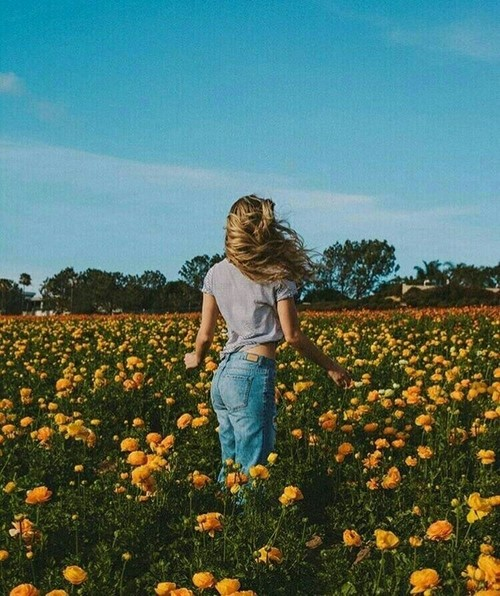 Empezó a disfrutar de las cosas maravillosas que la rodeaban y se dio cuenta que el dinero no era lo más importante para ser feliz.
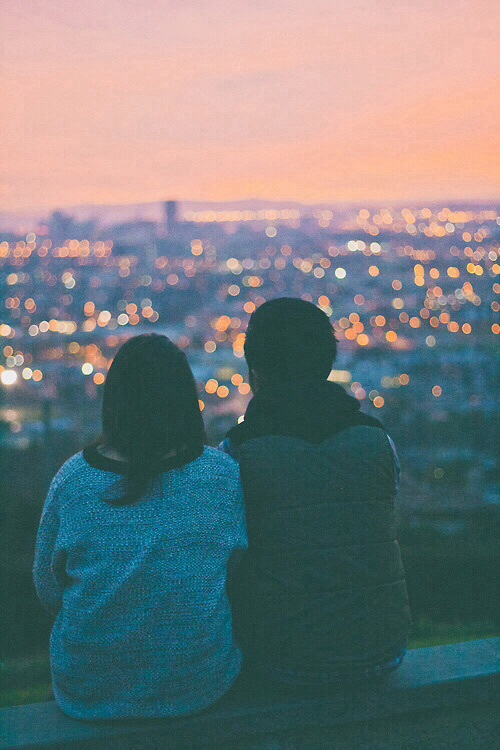 En uno de sus paseos conoció a un chico llamado Steve que la quería por lo que ella era, y no por lo que tenía, debido a que el no sabía que ella venía de una familia poderosa.
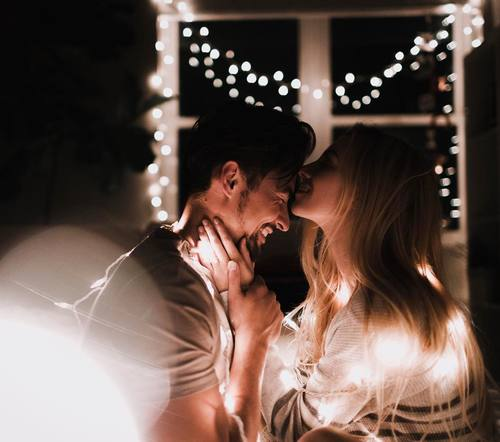 Empezó a sentir que por fin podía ser feliz con alguien y que no había necesidad de tener dinero para que alguien estuviera con ella.
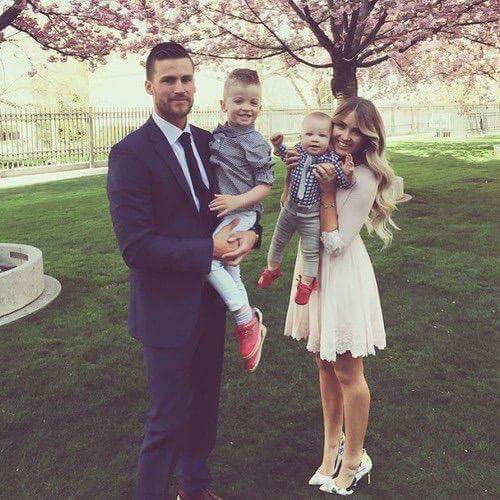 Formó una hermosa familia con aquel chico que conoció en uno de sus paseos. Y por primera vez fue la chica más feliz, viviendo mejor que en aquel cuento de princesas que ella decía vivir.
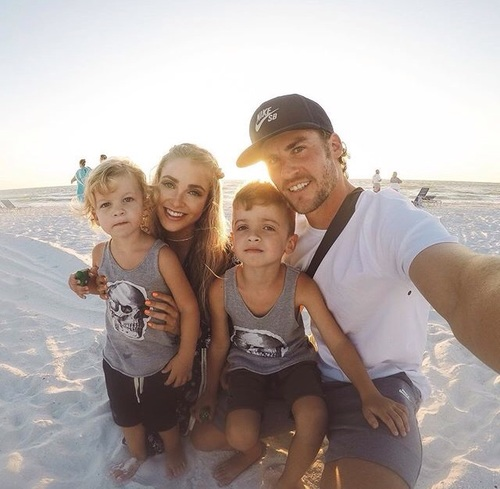 Empezaron desde cero, a generar su propios bienes sin la ayuda de nadie. Le dieron mucho amor y una buena educación a sus hijos, para que valoraran lo que tenían y supieran el verdadero significado de la FELICIDAD.
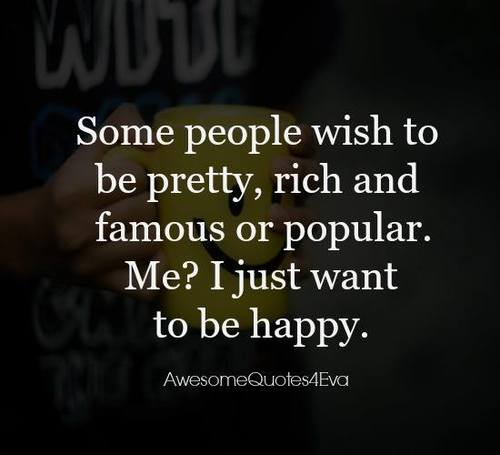 FIN